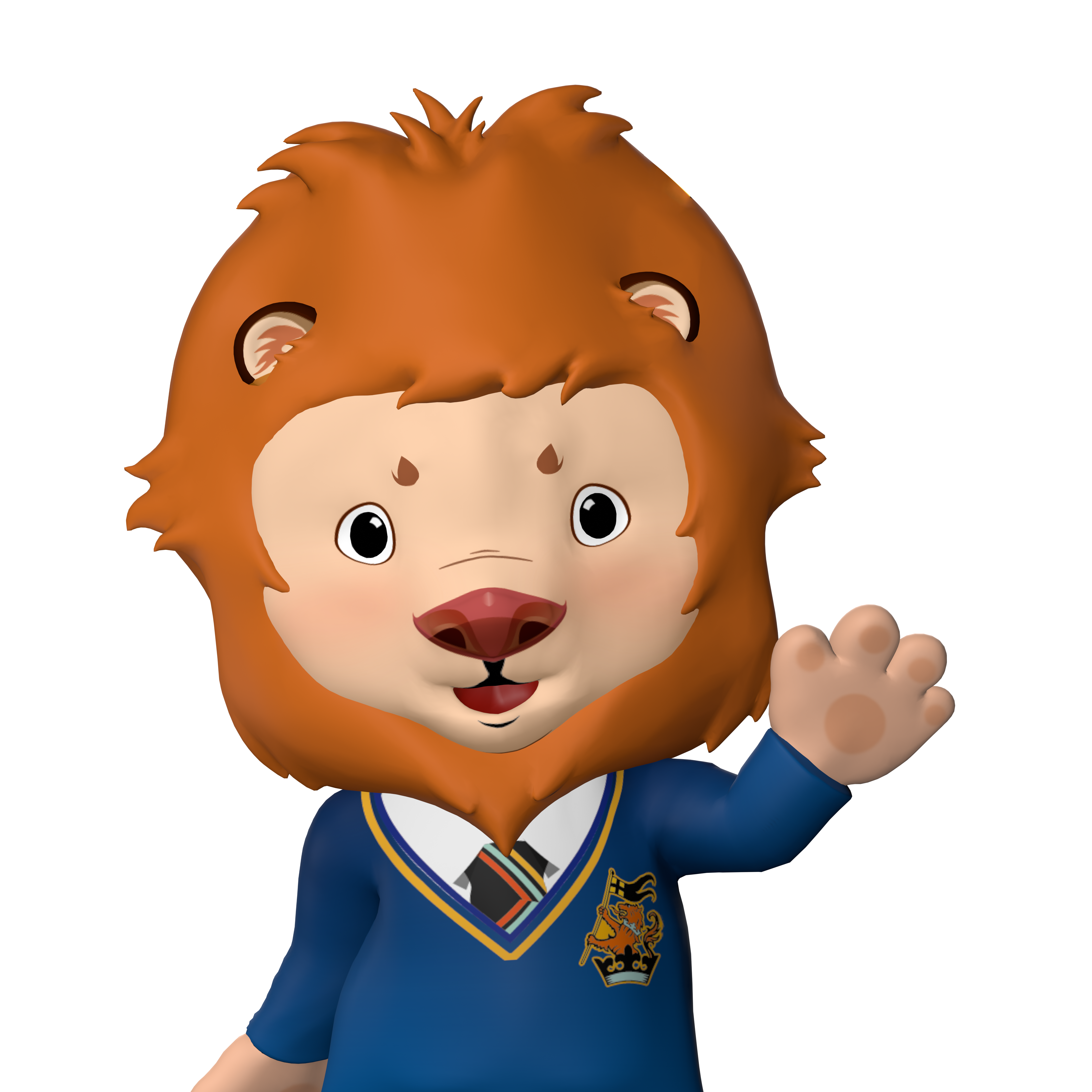 WEEKLY
LUNCH
4.7-4.11
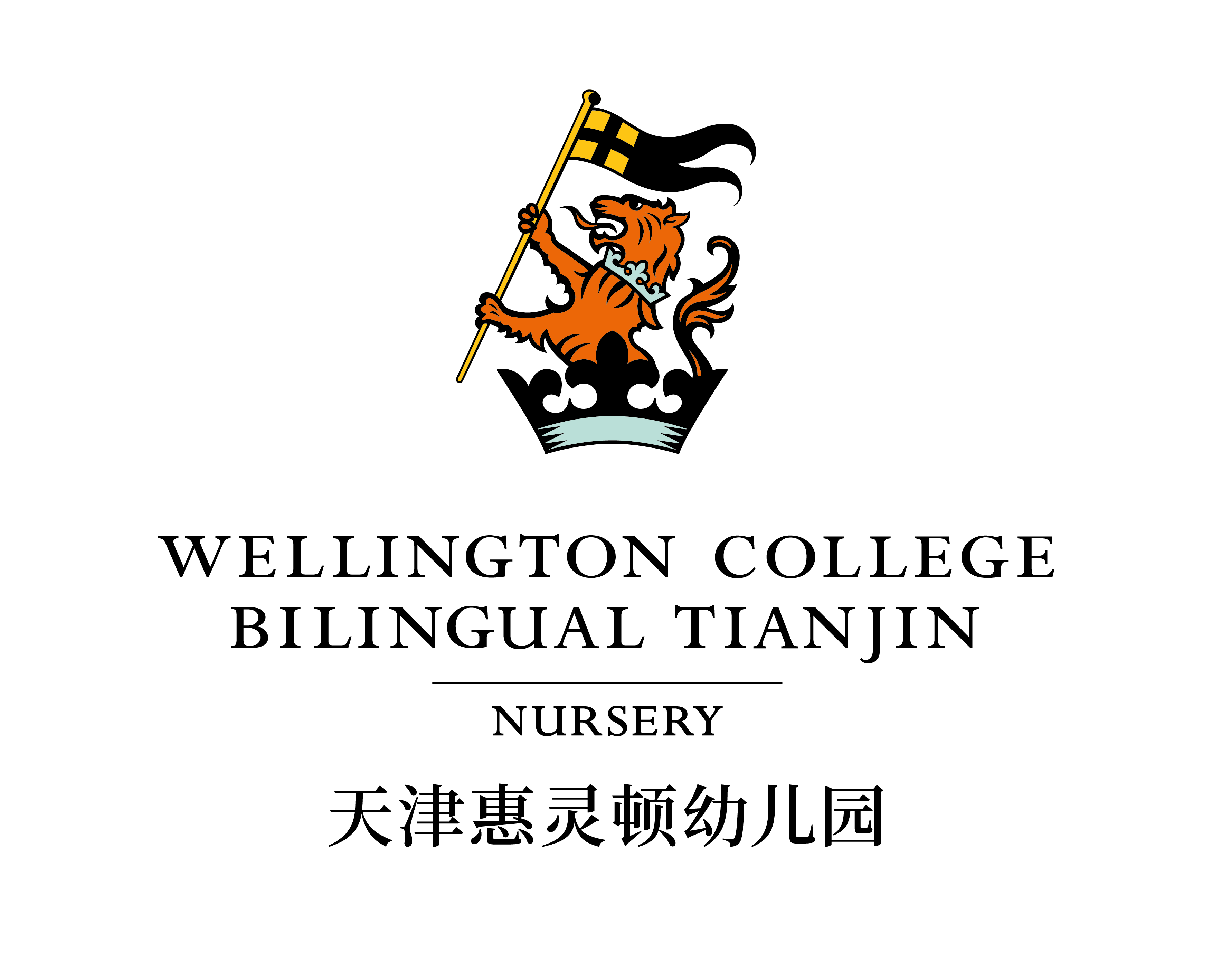 MENU
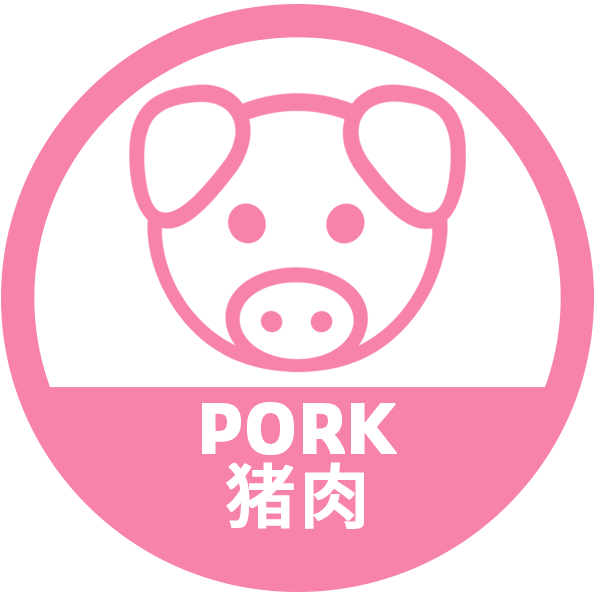 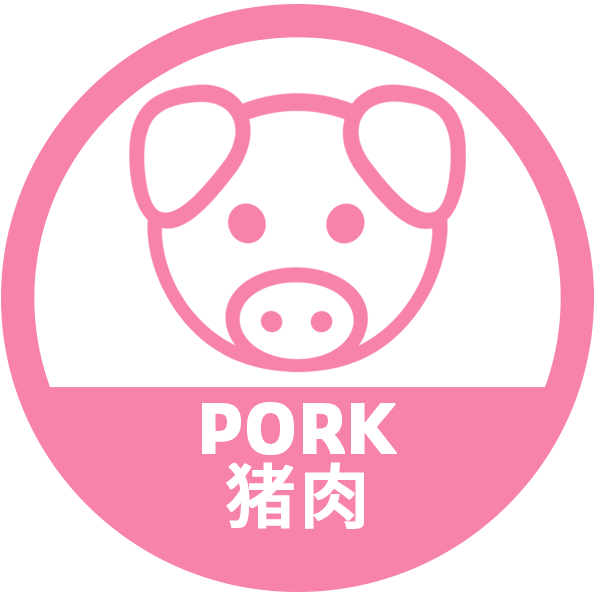 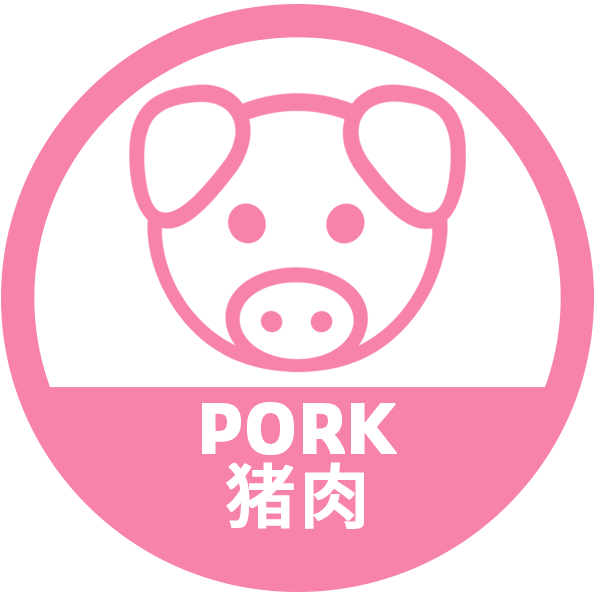 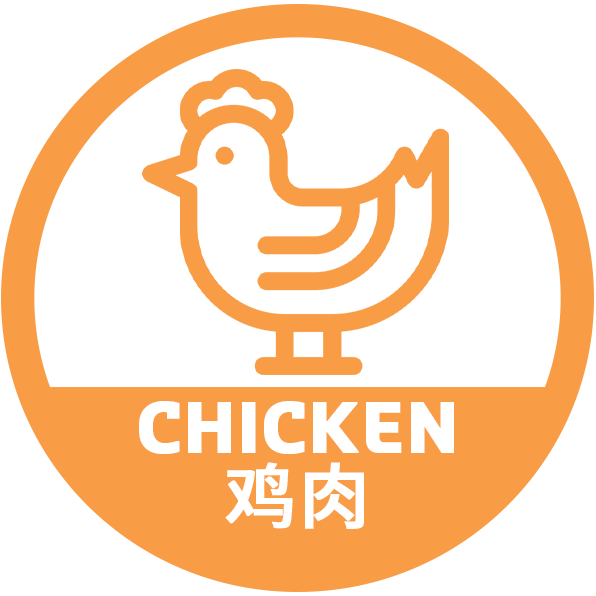 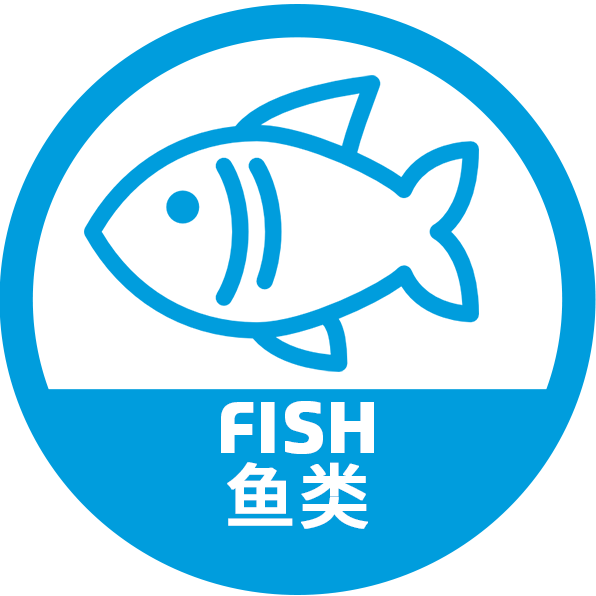 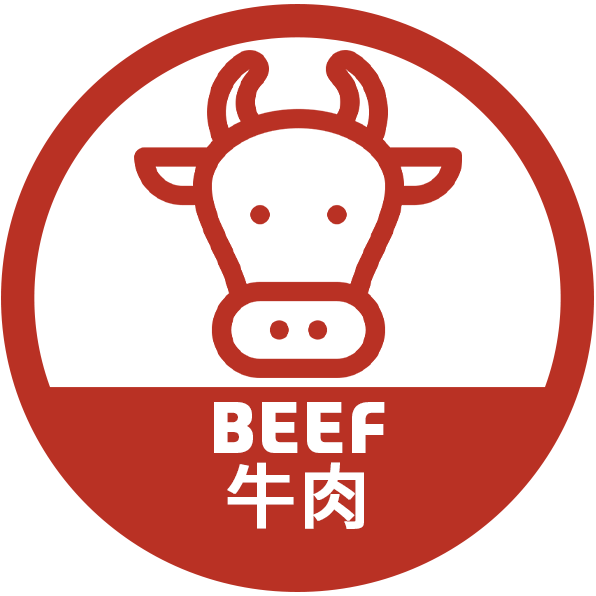 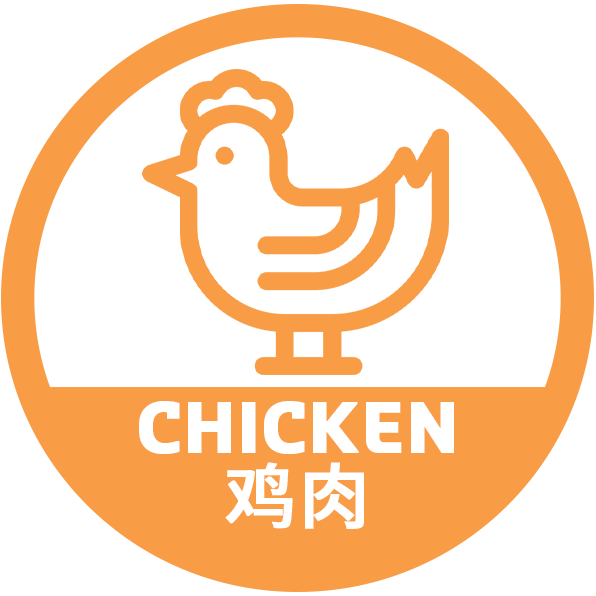 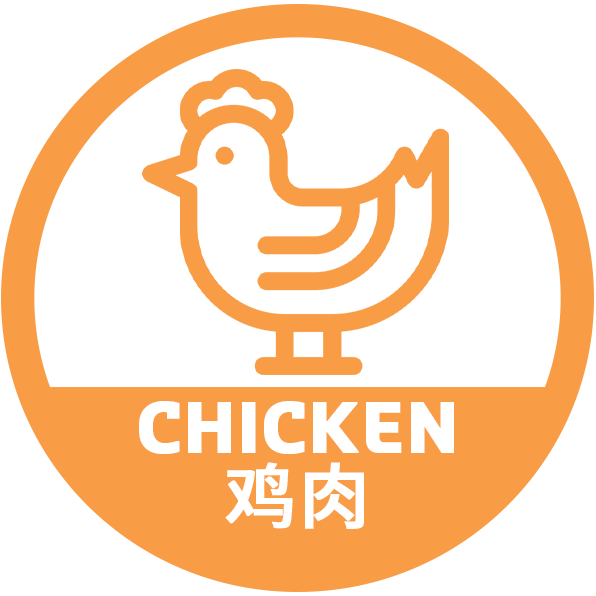 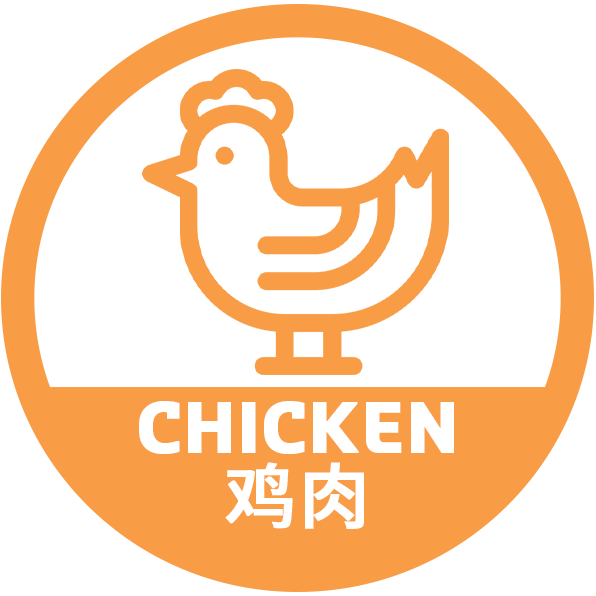 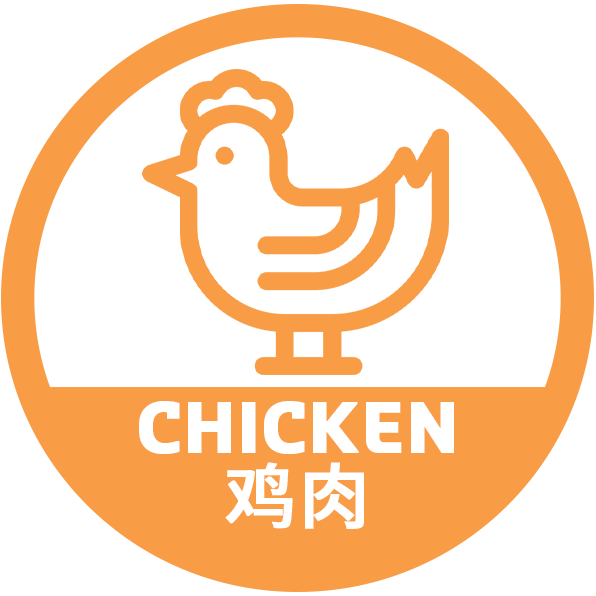 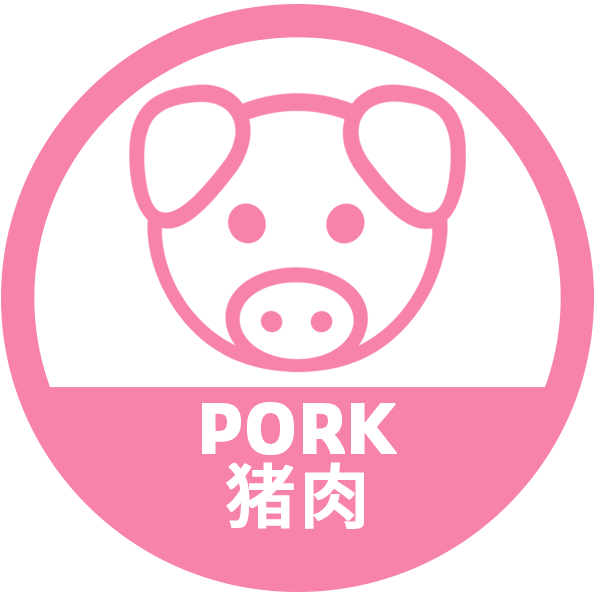 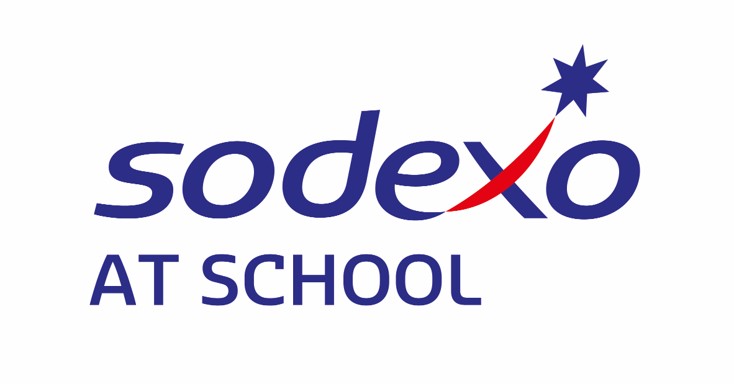 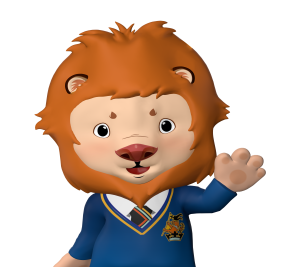 WEEKLY
BREAKFAST
4.7-4.11
MENU
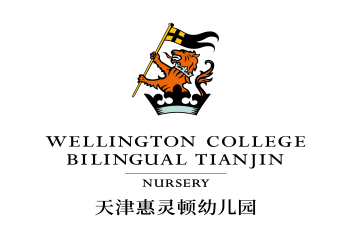 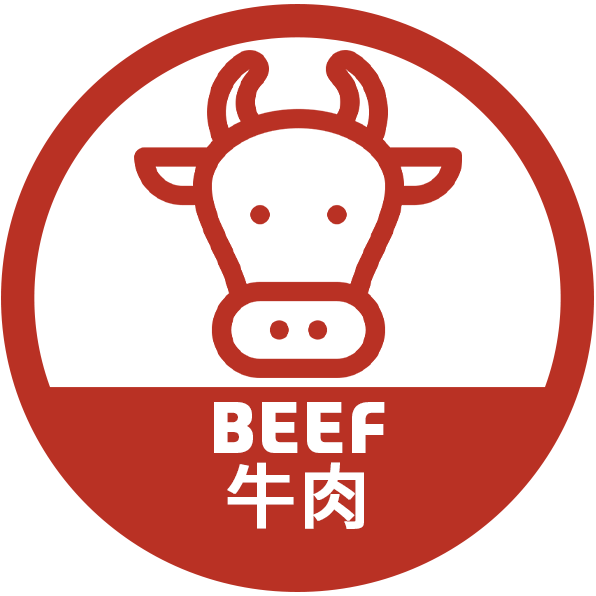 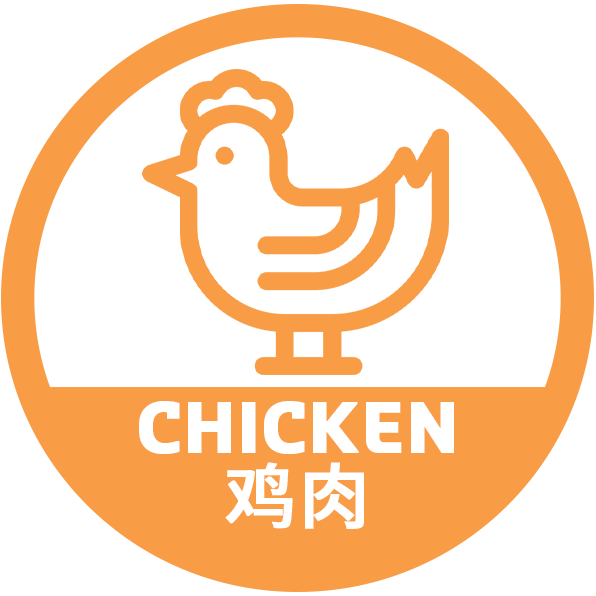 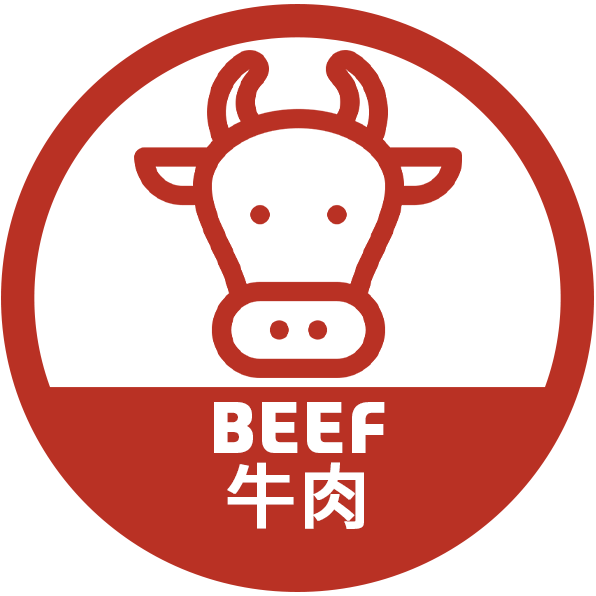 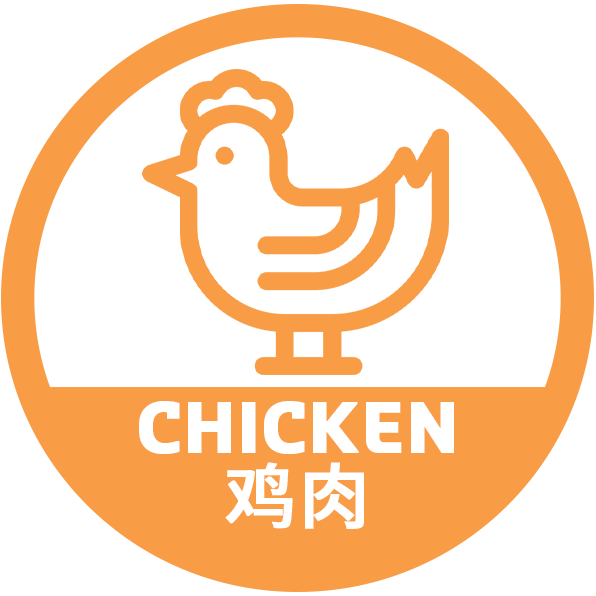 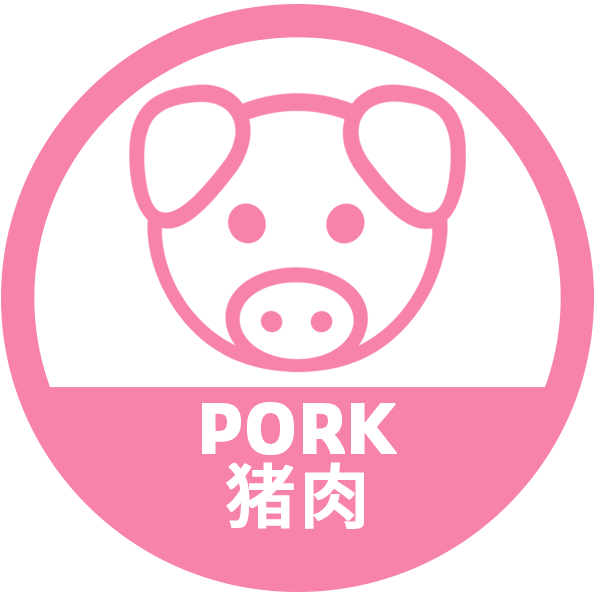 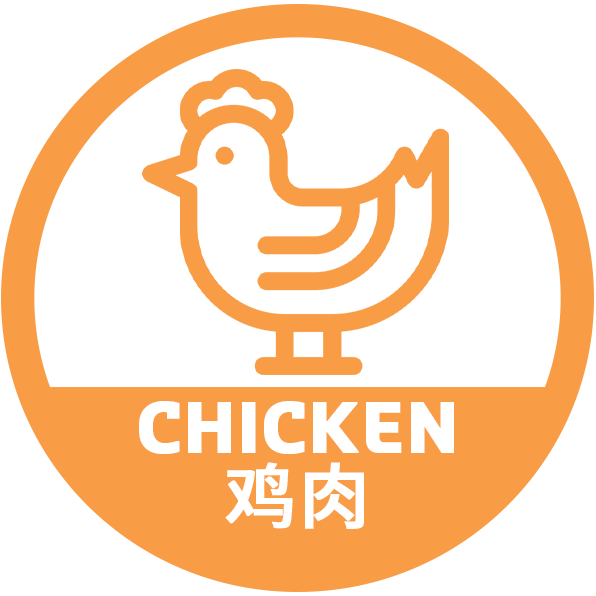 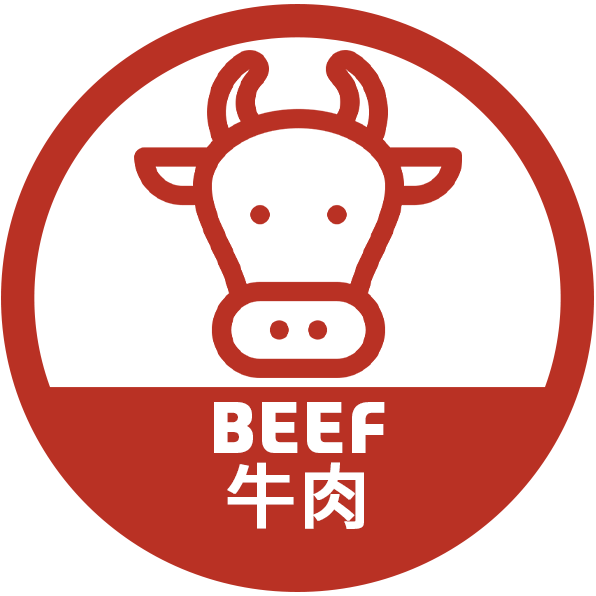 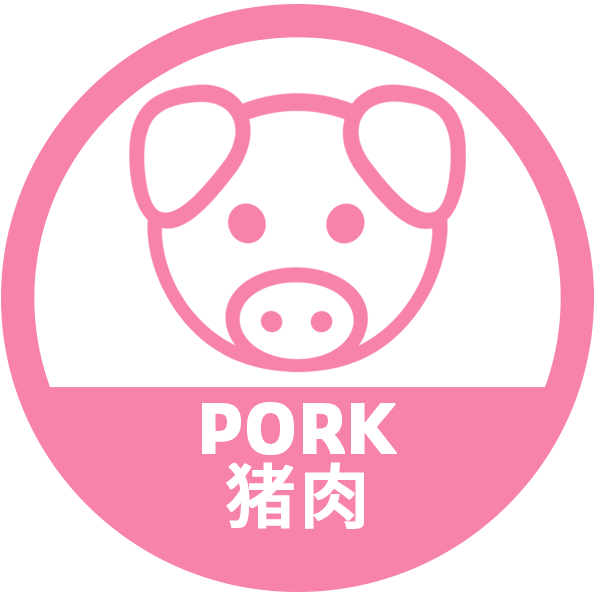 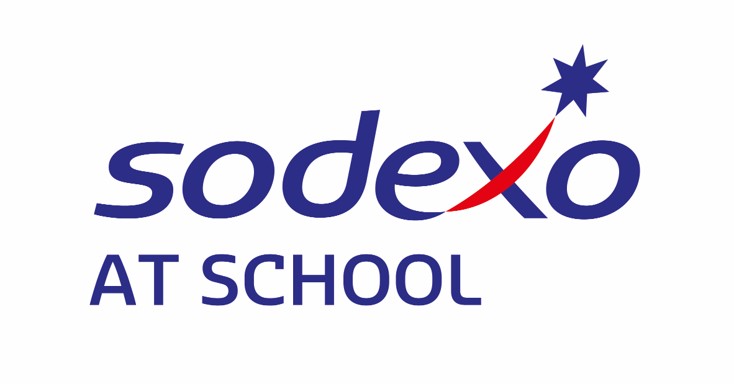